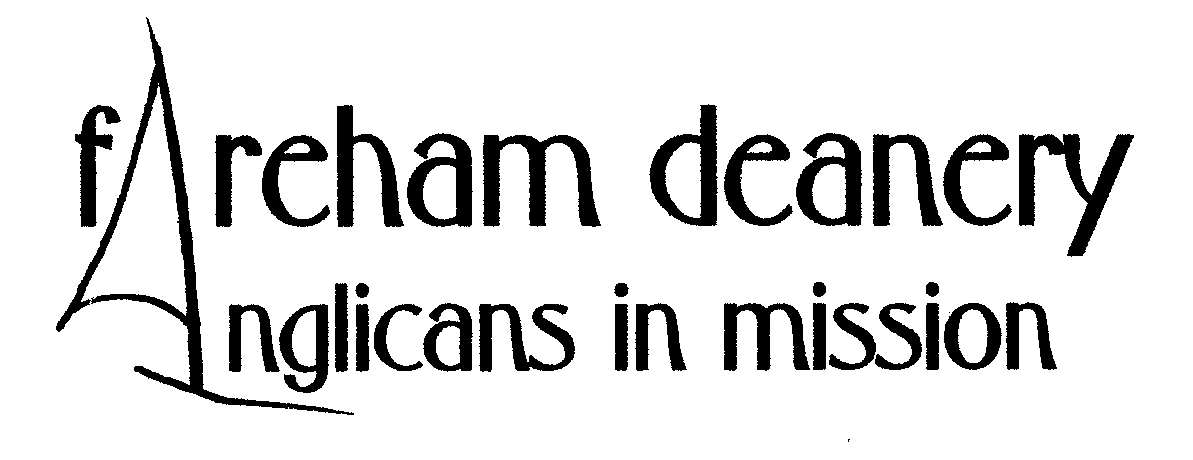 Fareham Deanery 2030
Holy Trinity w
 St Columba Fareham
Whiteley Parish
Welborne + further 11,000 
by 2045
St Paul 
Sarisbury Green
C 16000
4000–4500
Saint Peter & Saint Paul Fareham
St John 
the Baptist
Locks Heath
St Mary Portchester
St Mary 
Hook with Warsash
St Peter Titchfield
St John the Evangelist
Fareham
Crofton
2030 Projection c 125,000
??? stipends
Fareham Deanery Road Map
Aim: A network of strong, growing and ‘enabled’ churches in collaborative relationships
Sections, inc new resource needs, on:
Deanery processes, inc Pray & Plan
Children, young people, young adults
Anna Chaplaincy
Live|Pray|Serve areas
Longer term - Welborne
Fareham Deanery Road Map
Collaborative Arrangements 
Covenanted Partnership
Network Connection
Collaboration within ecumenical structure
Contributing Parish
Road Map dates to 2024: adaptable beyond
Longer term requirements to provide for significant population growth